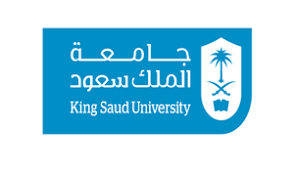 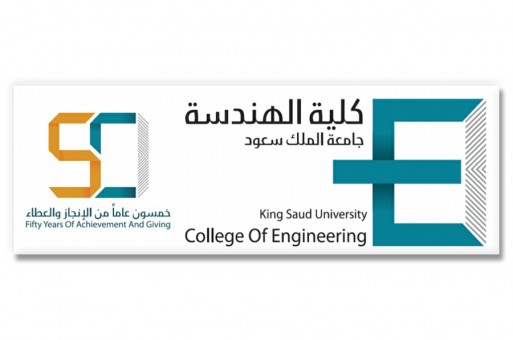 CE417: Construction Methods and Management
Tutorial #3
Eng.Alothman
26 September 2018
CH3: Excavating and Lifting
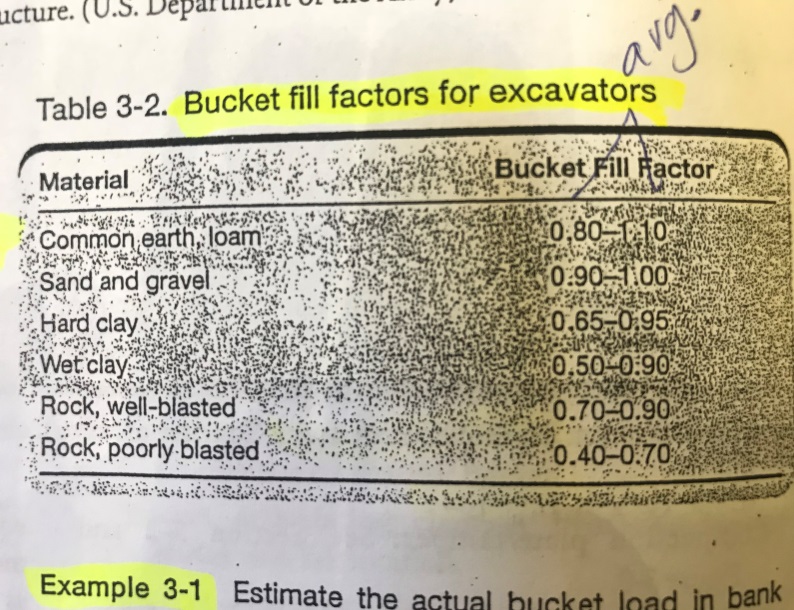 Eng.Alothman
26 September 2018
2
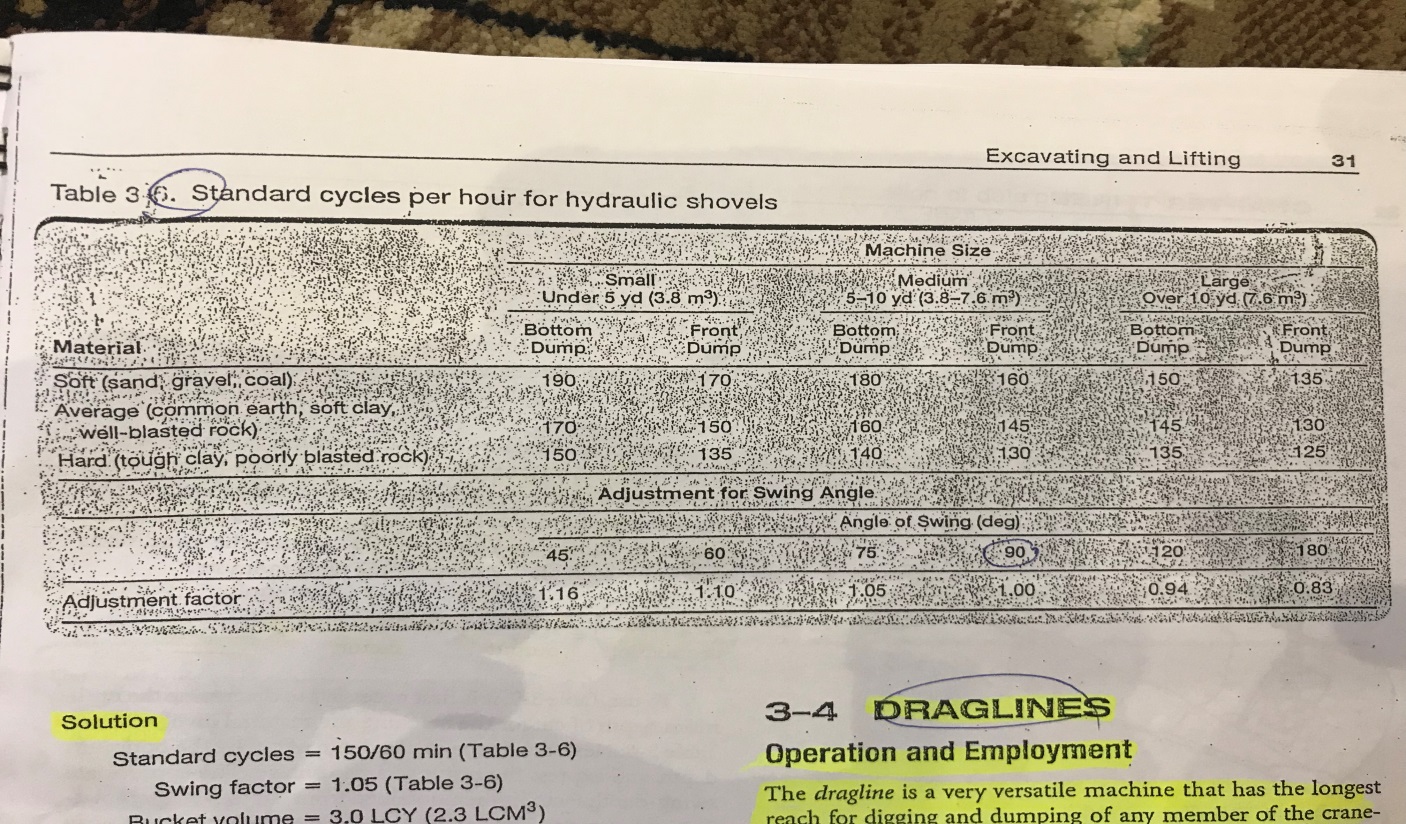 Eng.Alothman
26 September 2018
3
Cont. Q2
Shovel’s hourly Production(LCM/h)= C×S×V×B×E


Production(LCM/h)= 150×0.94×3.5×0.8×0.75=296.1 LCM/h

From table 2-5, Page.18
Load Factor= 0.77

Shovel’s hourly Production(BCM/h)=296.1 LCM/h× 0.77= 228 BCM/hr
Eng.Alothman
26 September 2018
4
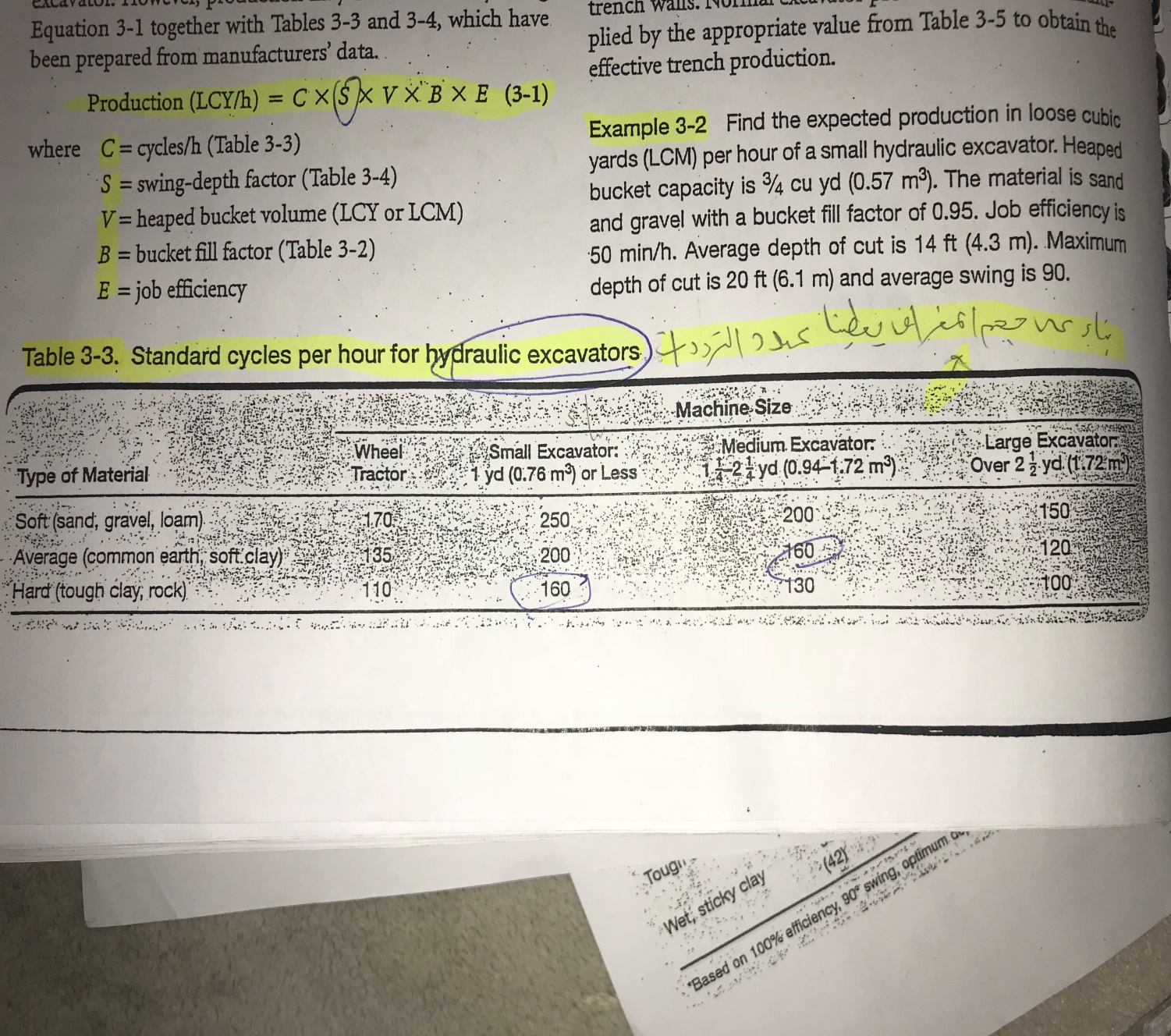 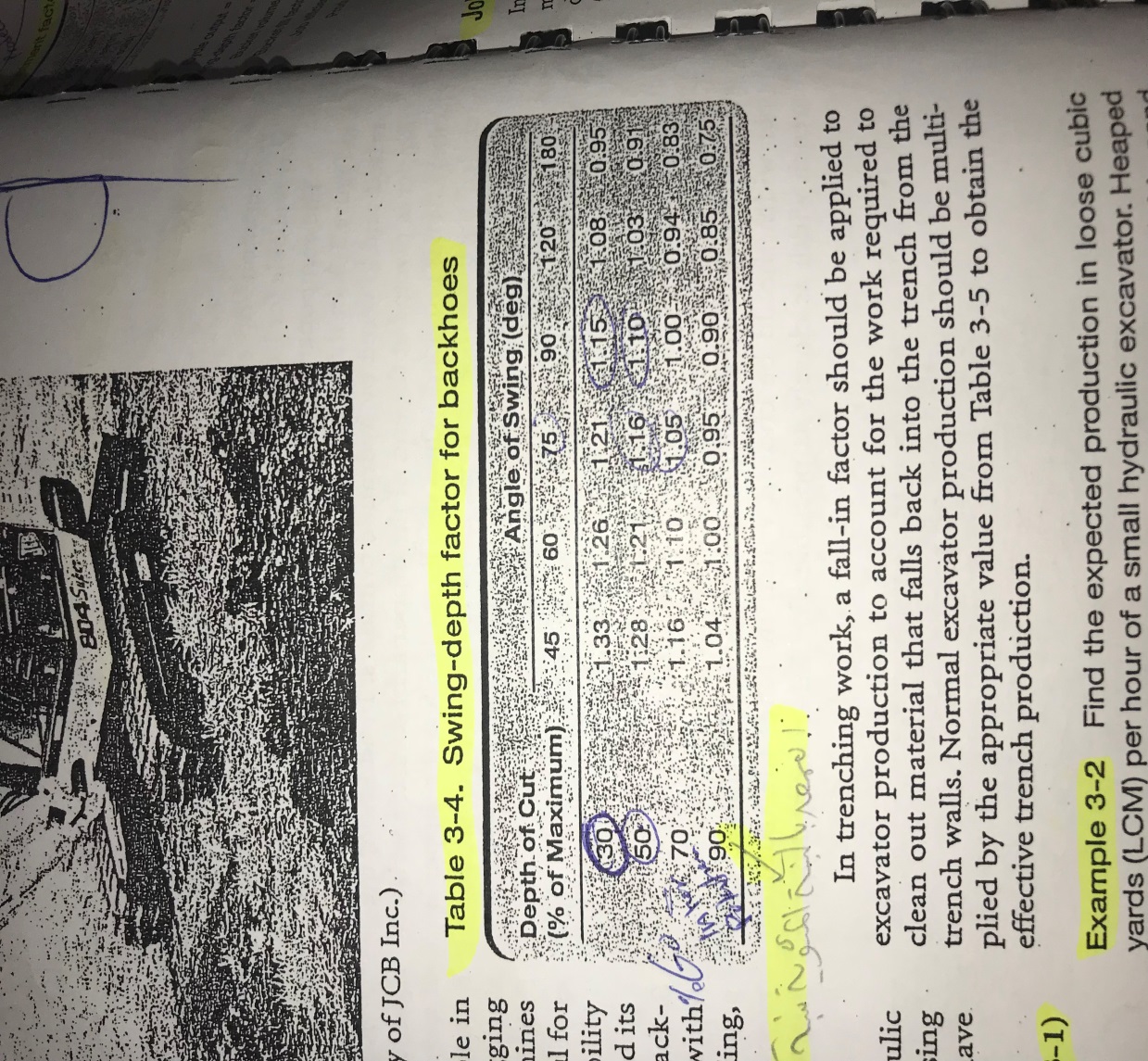 Eng.Alothman
26 September 2018
5
Cont. Q3
Eng.Alothman
26 September 2018
6
Q4/ A dragline will be used to excavate a drainage ditch. Dimension of the ditch are 3m deep, 4m bottom width and side slop 1:1, the dragline will move along the centerline of the excavation and deposit one half of the spoil on each side of the cut. Provide 2m clear space between the edge of cut and near side of the spoil bank. The soil is common earth with an angle of reposed 37degree and swell of 25%. Use an efficiency factor of 85% following are dragline data.






What are dimension of spoil bank that is created by each side?
B) What is the estimated cost per BCM of excavation of chosen dragline?
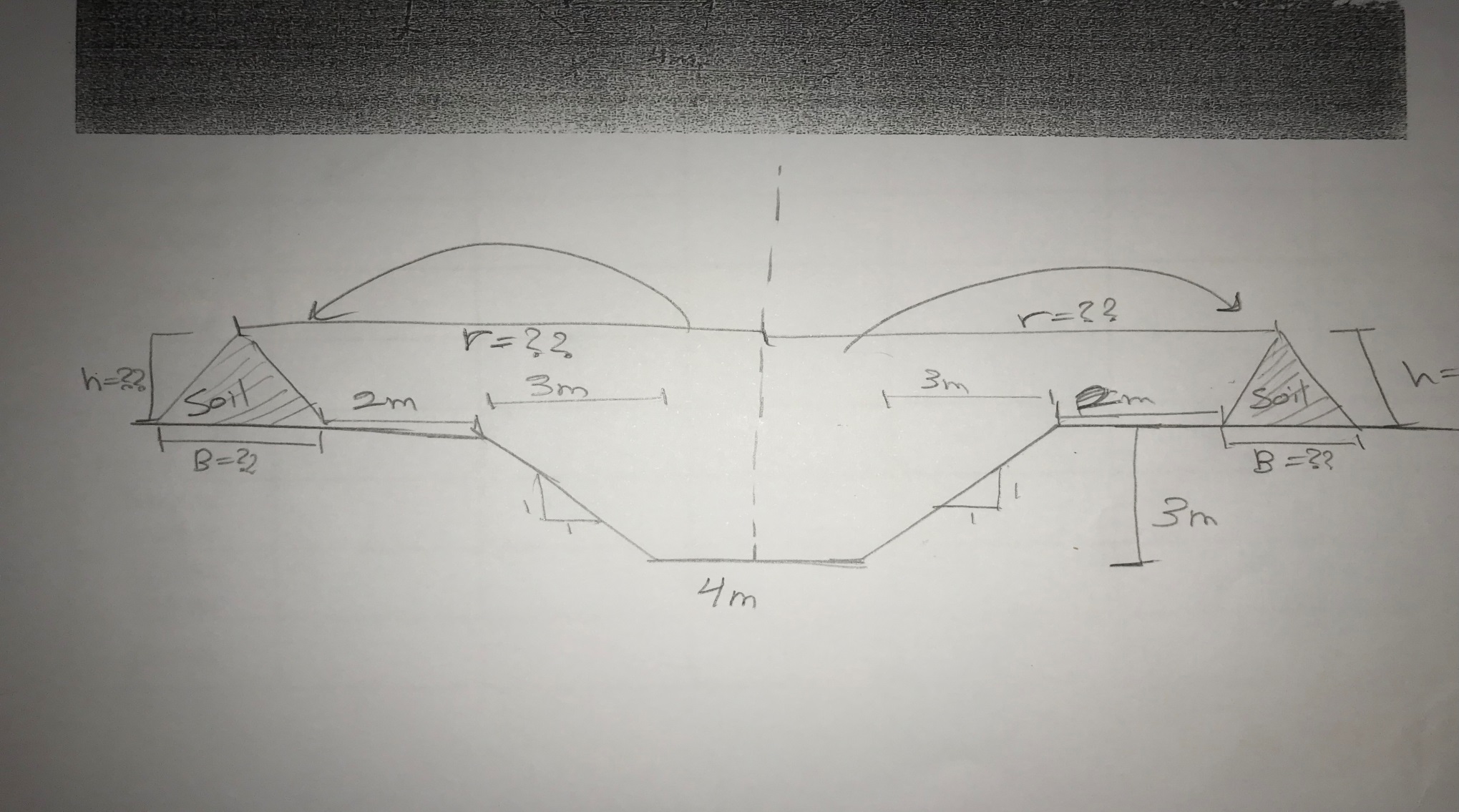 Eng.Alothman
26 September 2018
7
Cont. Q4
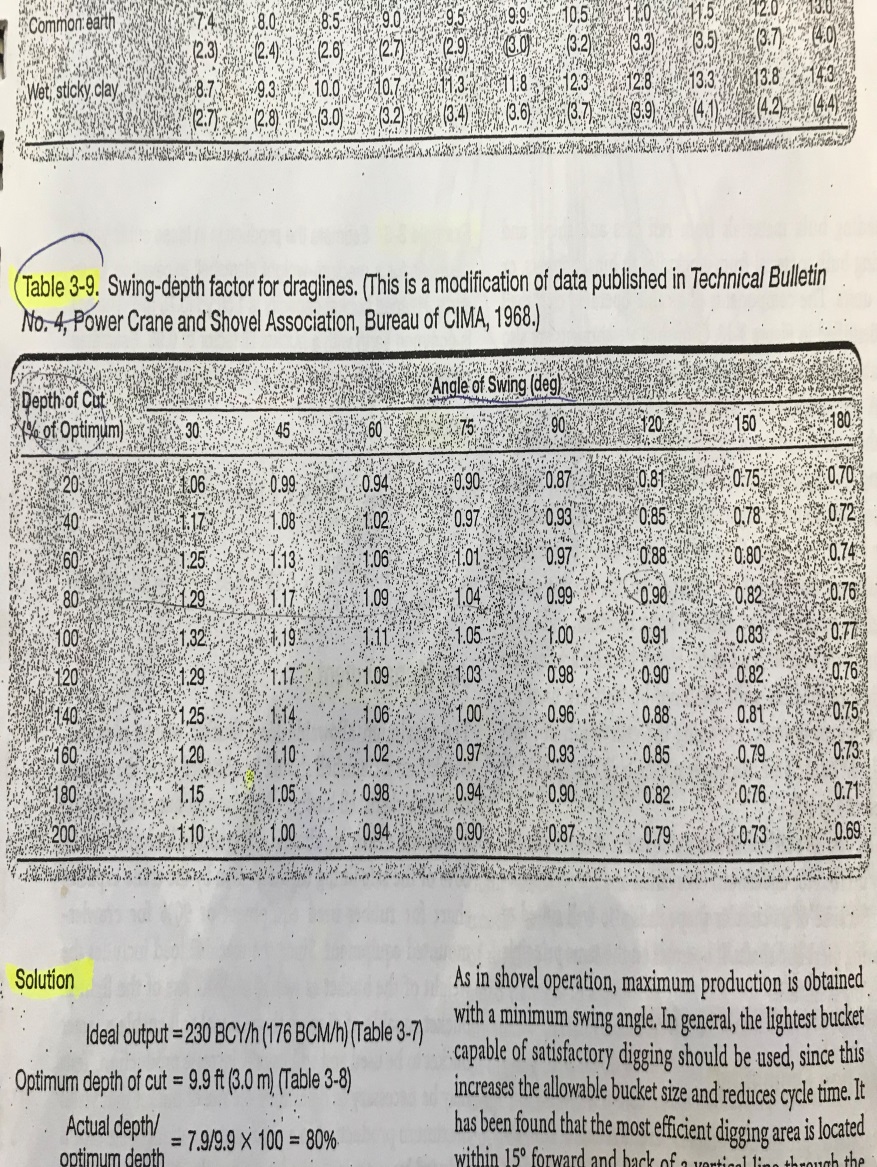 Eng.Alothman
26 September 2018
8
Cont. Q4
Production= Ideal output × swing depth factor × efficiency 

Production(BCM/hr)= 265 × 1.08 × 0.85 = 243.27 BCM/hr

Estimated cost = 120 SR/243.27 = 0.493 SR/BCM
Eng.Alothman
26 September 2018
9
Thank You
Questions Please
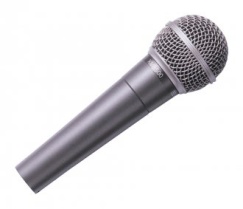 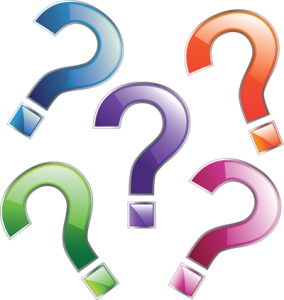 Eng.Alothman
26 September 2018
10